ГОУ ЦРР Детский сад № 1352
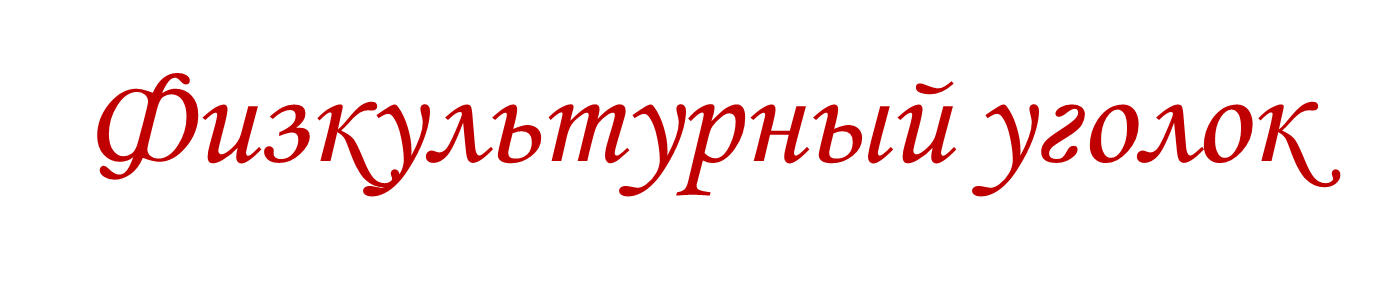 подготовительная Группа
“Маленький ребенок – это великое чудо, это вечная загадка, это хрупкий мост в наше будущее и прошлое одновременно”.
Детство – это движение
Возможность свободно двигаться должна быть у каждого ребенка.            
Современные дети более привычны к сидячему образу жизни, и значительную часть времени проводят дома за компьютерными играми. 
Вот почему так важно побуждать их к движению в детском саду. 
И вот именно для этого в нашей группе организован физкультурный уголок.
Физкультурный уголок нашей группы
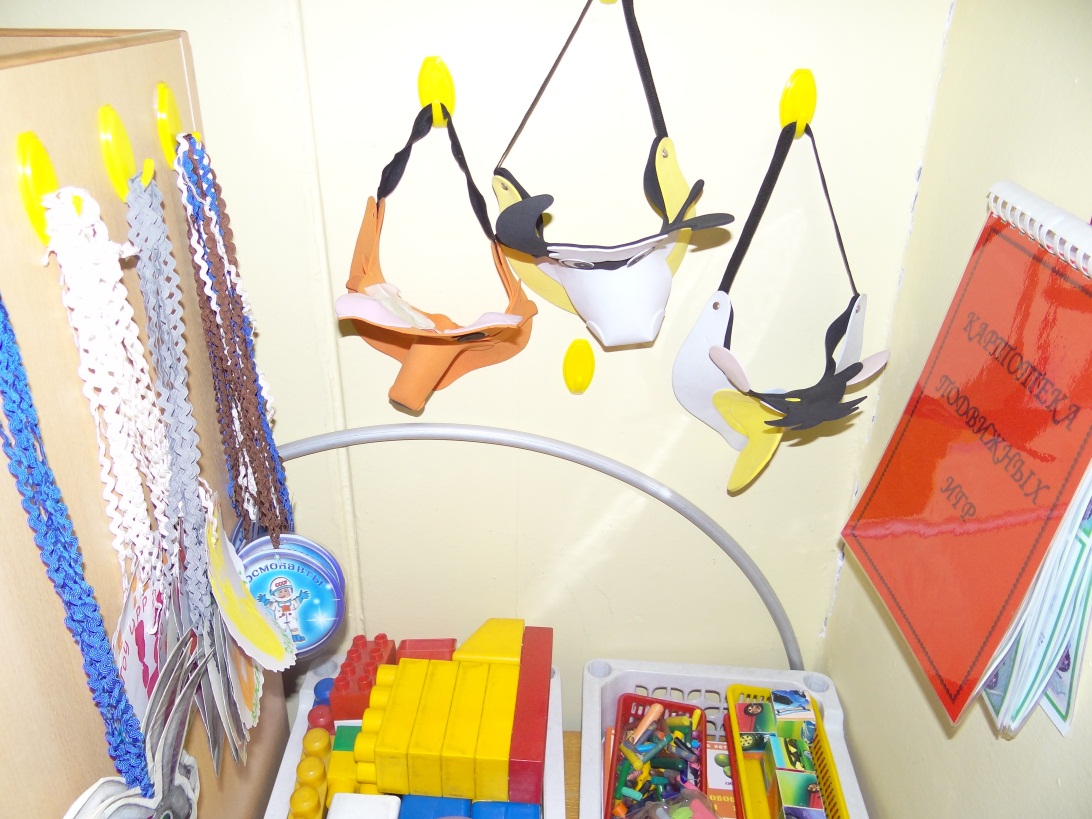 Физкультура всем нужна
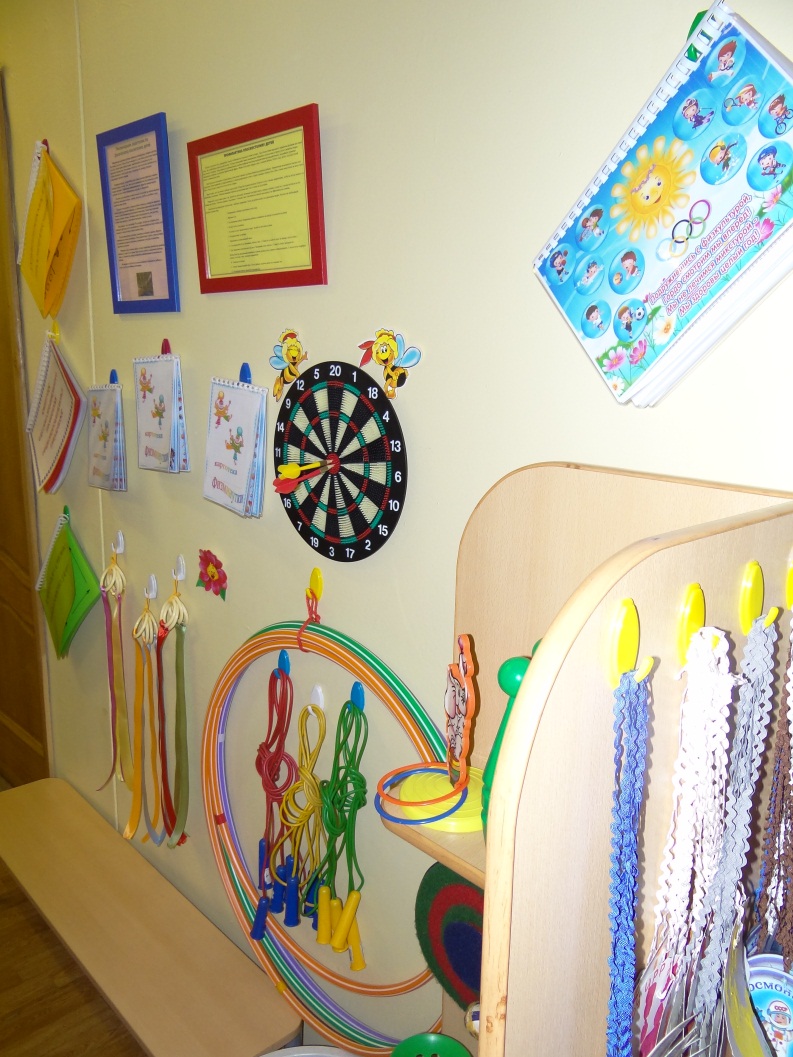 Чтоб здоровым быть сполна
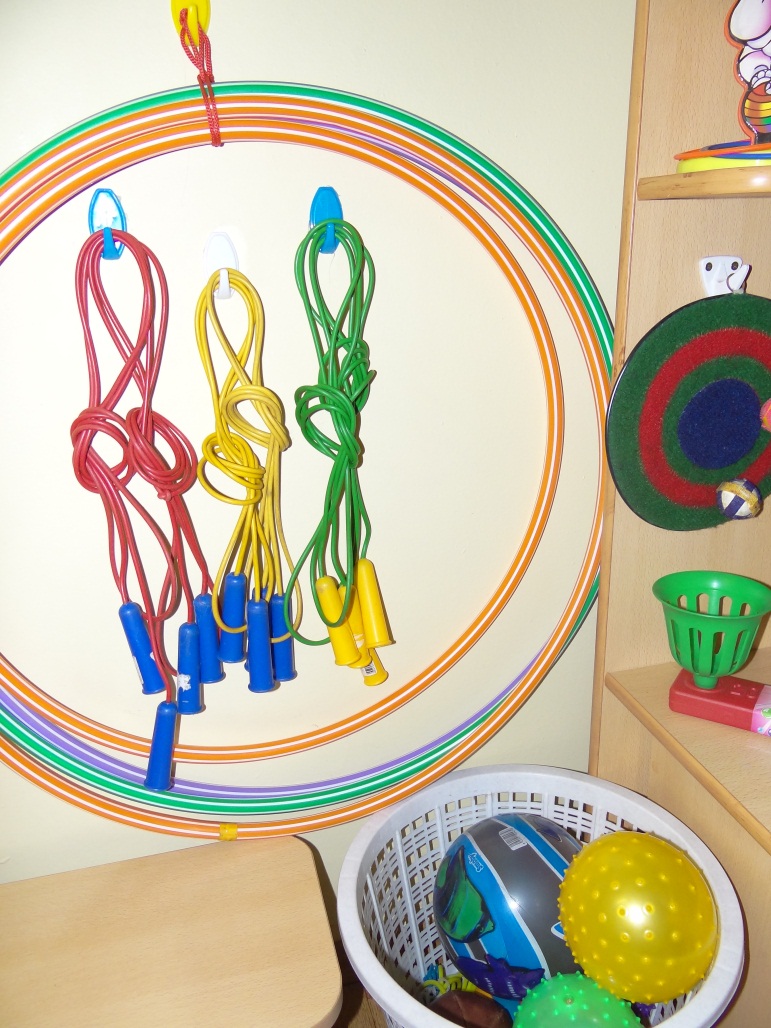